Figure 3. Pipeline for processing graph data. The pipeline consists of two parts, data storage and graph learning. As ...
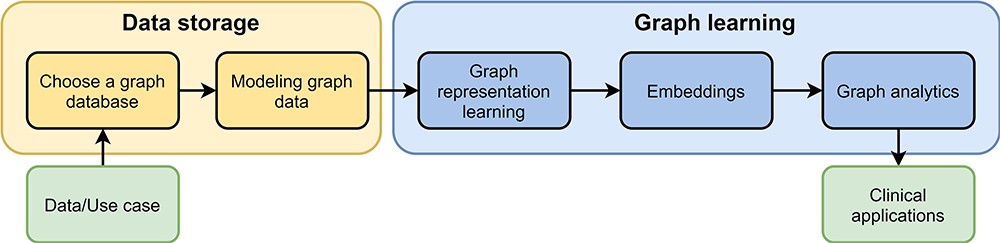 Database (Oxford), Volume 2024, , 2024, baad045, https://doi.org/10.1093/database/baad045
The content of this slide may be subject to copyright: please see the slide notes for details.
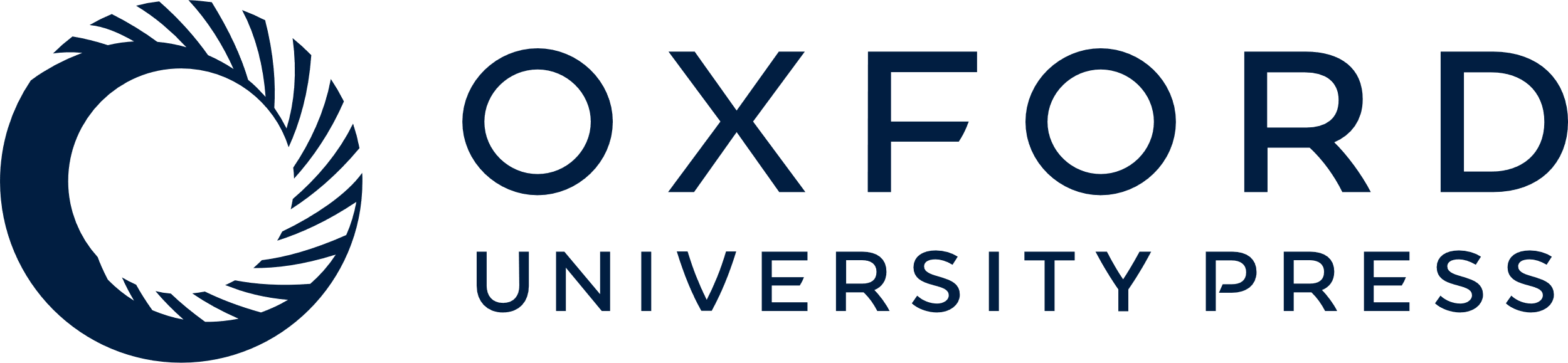 [Speaker Notes: Figure 3. Pipeline for processing graph data. The pipeline consists of two parts, data storage and graph learning. As input users have data and a specific use case. After they have chosen a graph database, they need to design a graph data model to store their data appropriately (data storage). In the second part, high-dimensional graph data are reduced to obtain low-dimensional embeddings using graph representation learning. These embeddings are used in graph analytics for several different clinical applications, e.g., predicting interactions between drugs.


Unless provided in the caption above, the following copyright applies to the content of this slide: © The Author(s) 2024. Published by Oxford University Press.This is an Open Access article distributed under the terms of the Creative Commons Attribution License (https://creativecommons.org/licenses/by/4.0/), which permits unrestricted reuse, distribution, and reproduction in any medium, provided the original work is properly cited.]